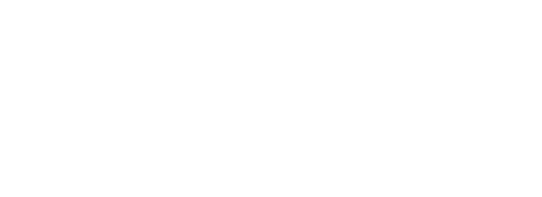 UPCOMING COURSES 
IN RESEARCH ADMINISTRATION
8/01/2018 MAA 100	Introduction to Grant and Contract Certification (GCCR) 
8/15/2018 MAA 101	Introduction to Faculty Effort Certification 
8/22/2018 MAA 102	Electronic Faculty Effort Certification (eFECS) for FEC Coordinators
9/11/2018 RAA 205		Introduction to Cost Share at the UW 
9/12/2018 SP 101		Introduction to Research Administration 
9/12/2018 MAA 205	Modifying an FEC Using Comments and Adjusting Cost Sharing
9/20/2018 RAA 206		Managing Cost Share at the UW
9/26/2018 MAA 210	Modifying an FEC, Change Outside eFECS and Re-certifications
Online Classes
GCA 201 Salary and Cost Transfers
RAA 201 Post Award Food Purchases and Compliance 
GCA 202 Direct Billing of F&A Type Costs 
RAA 202 Timing of Expenditures & Benefit to Award
Register: https://uwresearch.gosignmeup.com/public/course/browse 
CORE home: https://www.washington.edu/research/training/about-core/
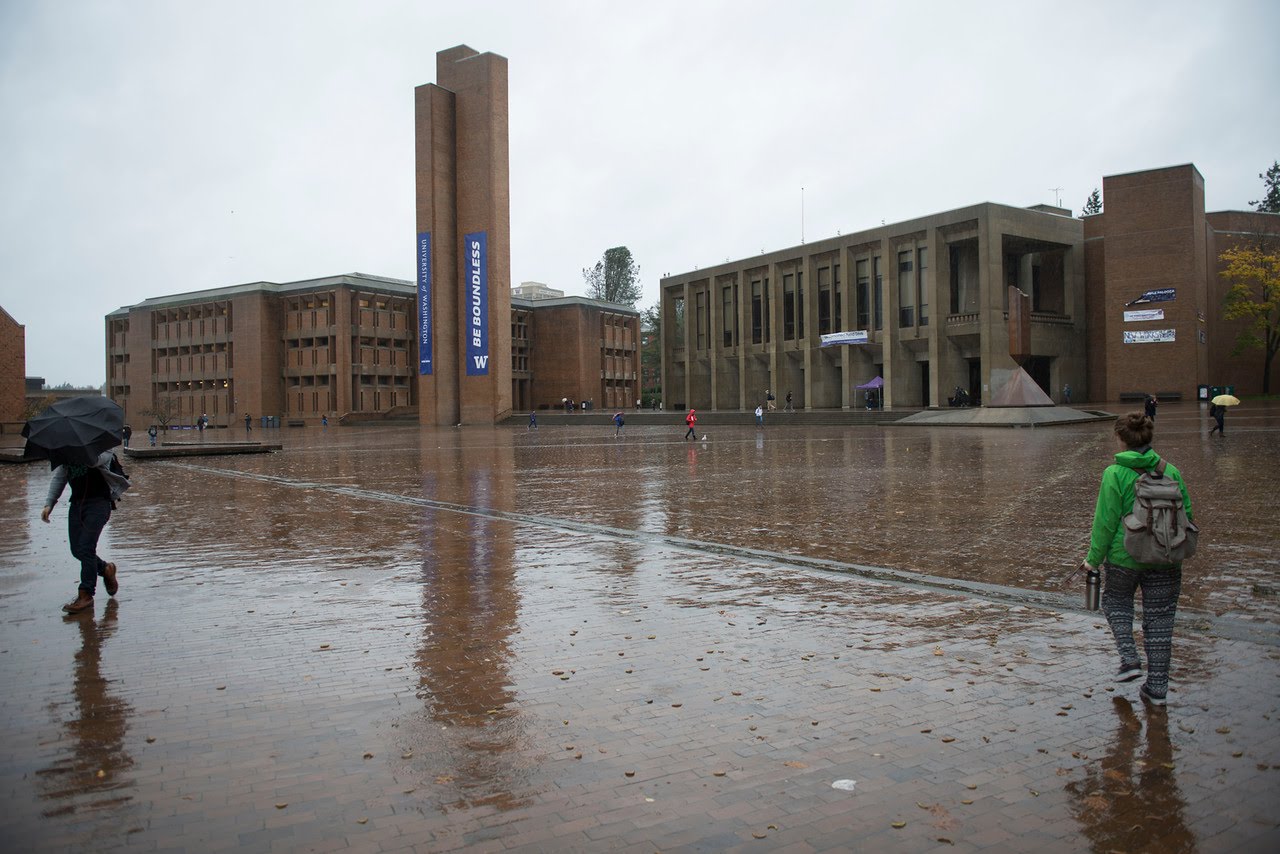 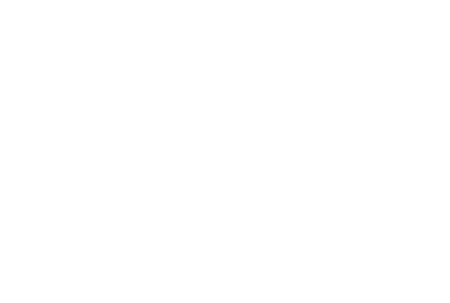 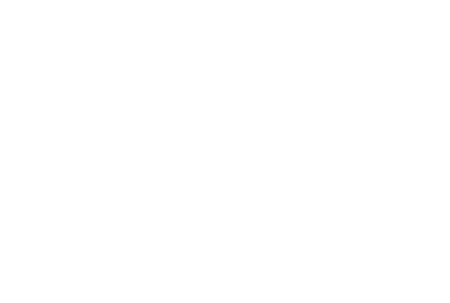